Проектирование единого образовательного пространства муниципалитета в  условиях реализации  ФГОС
Городской методический совет
21.09.2015
ЦЕЛЬ
обсуждение вопросов взаимодействия по созданию  единого образовательного пространства в муниципалитете для формирования и предъявления образовательных достижений обучающихся школ города как непременного условия реализации ФГОС
Миссия
Системно –
 деятельностный
 подход
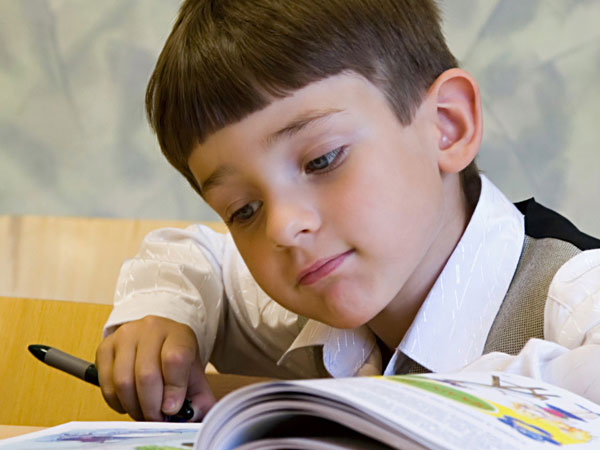 Воспитание
Обучение
Проба
             Практика
             Проект
Партнерство
Принцип взаимодополняемости
Позитивные эффекты
Принцип границ
Принцип обмена продуктами
Положительные эффекты
Ожидаемый результат